Анімалістичний жанр
А чи відомо вам, що зображення тварин є найдревнішим жанром в образотворчому мистецтві? Цей жанр називається анімалістичним (від французького «тварина»). А художників, що малюють тварин, відповідно називають анімалістами.
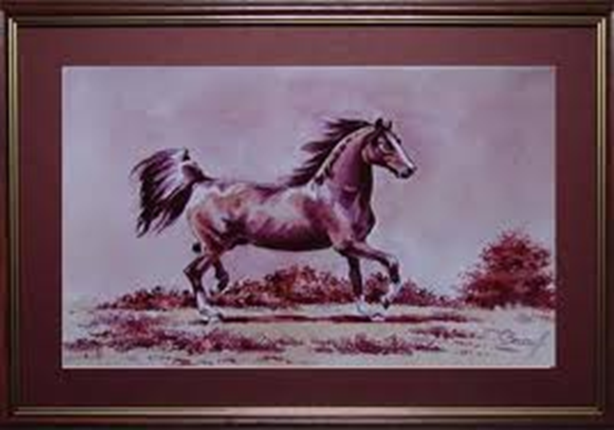 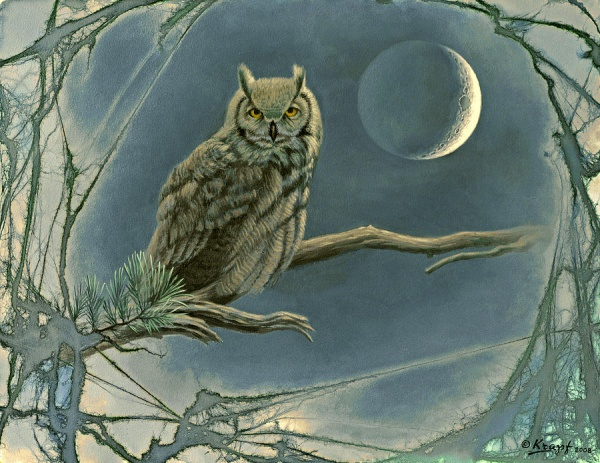 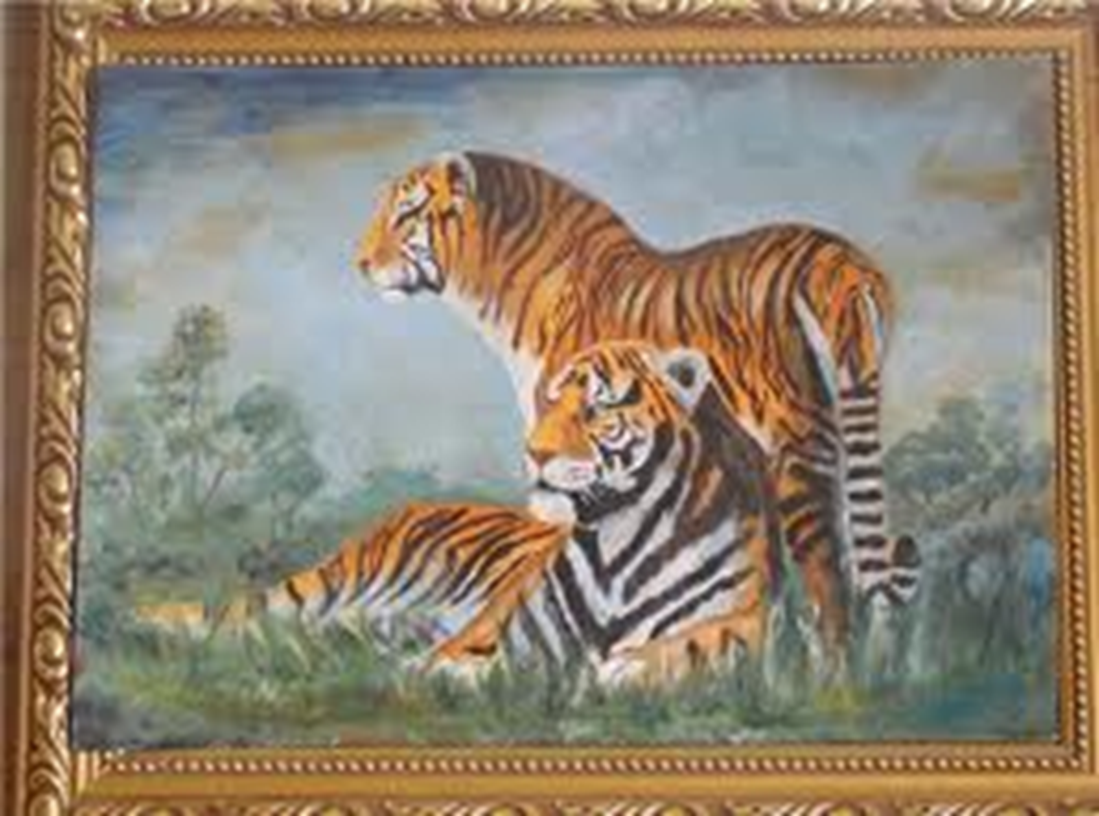 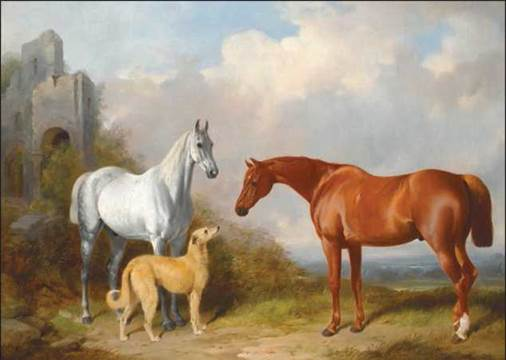 Художники-анімалісти завжди намагалися зображати тварину  не тільки реалістично (для цього вивчали її анатомію), а й намагалися передати внутрішній світ.
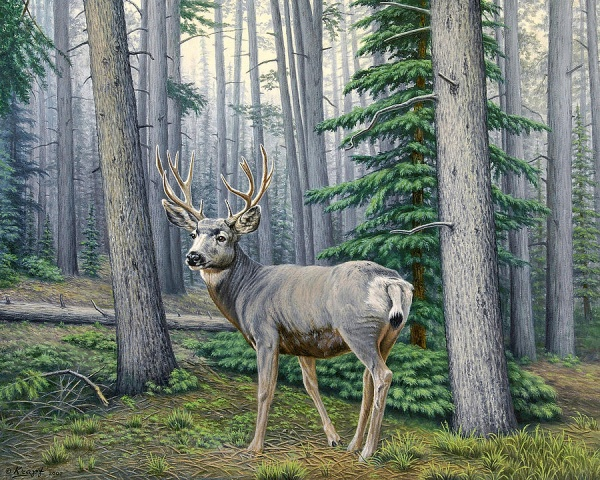 Тваринний світ не залишає байдужою кожну людину, особливо художника-анімаліста. Він повинен любити природу, її творіння, уміти спостерігати за ними.
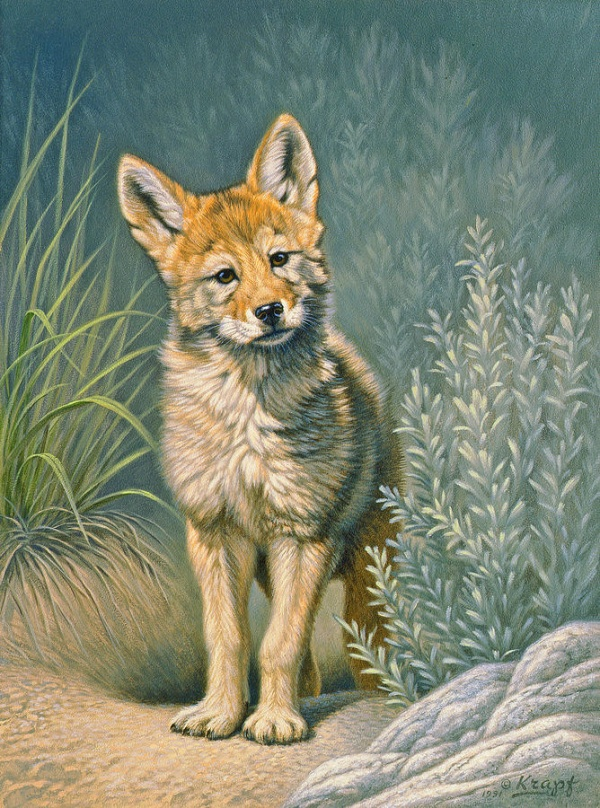 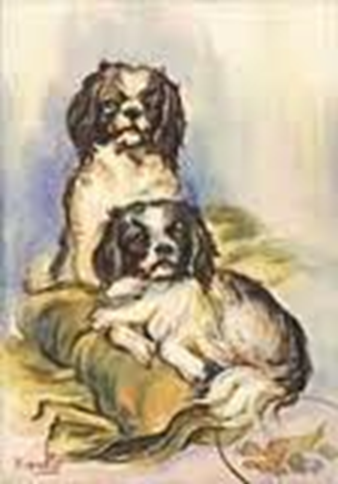 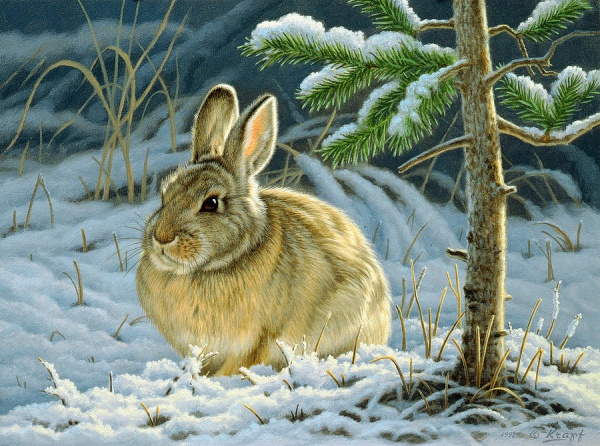 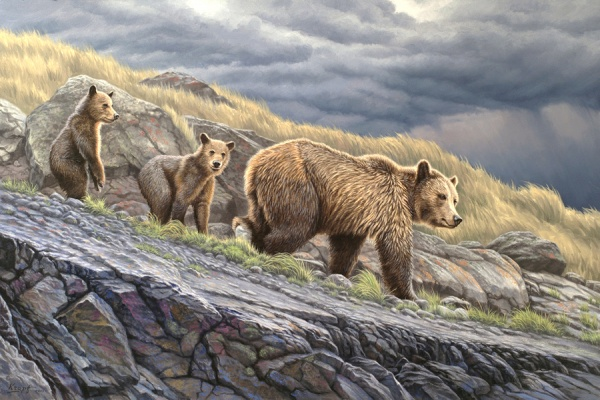